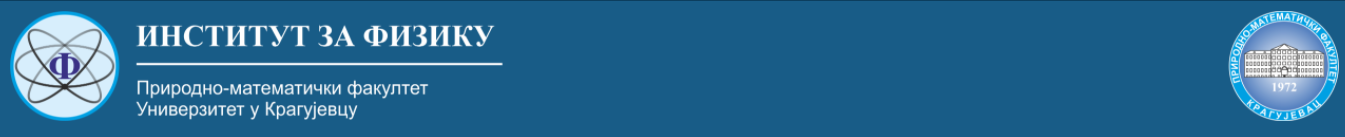 Fizičke osnove elektroterapije i elektrodijagnostike Modul D: Diplomirani fizičar – medicinska fizikapod rukovodstvom prof. Nenada Stevanovića FIZIKA ULTRAZVUKA. UPOZNAVANJE SA HARDVEROM ULTRAZVUČNOG APARATA.VIII nedelja predavanja i vežbi
Dr sci.med Jovan B. Jovanović
Specijalista interne medicine - kardiolog
Odsek za ishemijske bolesti srca, Klinika za kardiologiju, Univerzitetski Klinički Centar Kragujevac
PODELA TALASA
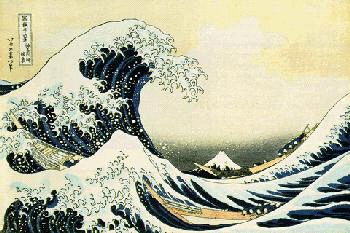 Talasi  se  dele  u  dve  grupe:
ELEKTROMAGNETNI – svetlost, radio talasi, gama zraci
MEHANIČKI TALASI – zvuk, seizmički, plimski talasi
16.04.2021.
2
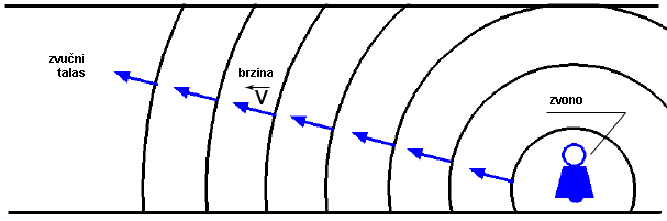 BRZINA ZVUKA
C = f x λ

	
Prostiranje zvuka kroz okolinu dovodi delove okoline u stanje vibriranja. Te vibracije se kreću određenom brzinom C, koja zavisi od elastičnih osobina sredine i temperature
16.04.2021.
3
FREKVENCIJA ULTRAZVUKA – NAJVAŽNIJI PARAMETAR
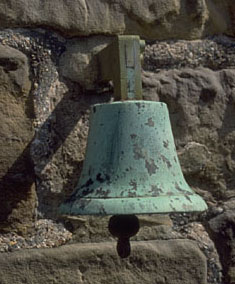 Određena je karakteristikama ultrazvučnog izvora. Označava se kao broj titraja (treptaja, oscilacija) u sekundi: 
			1Hz (herc) = 1 osc/sec
			1 KHz = 1.000 osc/sec
			1 MHz = 1.000.000 osc/sec
16.04.2021.
4
ULTRAZVUK
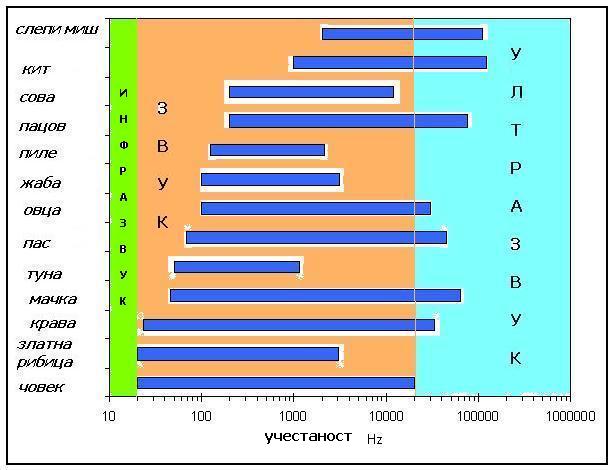 Ultrazvuk je talasno kretanje koje se prenosi mehaničkim vibracijama čije su učestalosti u opsegu od 20 KHz do 1.000 MHz
16.04.2021.
5
BROJČANE VREDNOSTI
UČESTALOST SONDI				1 - 20 MHz
TALASNA DUŽINA				1 - 0,08 mm

BRZINA ULTRAZVUKA KROZ VAZDUH (pluća)	340 m/s
BRZINA ULTRAZVUKA KROZ KOST		velika
BRZINA ULTRAZVUKA KROZ MEKA TKIVA	1540 m/s

SA VIŠOM UČESTALOŠĆU JE BOLJA REZOLUCIJA,
A MANJA DUBINA PRODIRANJA
16.04.2021.
6
FREKVENCE UZ SONDI U KARDIOLOGIJI
16.04.2021.
7
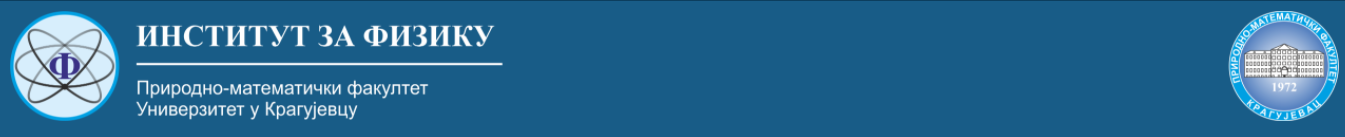 AKUSTIČNA IMPEDANSA
Pri prostiranju ultrazvuka sredina se opire prolasku. 
Taj otpor se naziva akustična impedansa. 
Zavisi od gustine tkiva i brzine prostiranja talasa kroz tkivo.

Z  ρ* c

Na razdvojnim površinama dvaju tkiva javlja se odbijanje i prelamanje talasa.
16.04.2021.
8
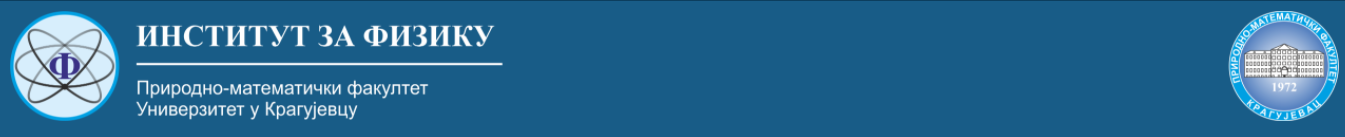 upadni talas
reflektovani
talas
propusni talas
reflektovani
talas
propusni talas
(divergentan)
REFLEKSIJA
REFLEKSIJA
DIVERGENCIJA
Na graničnoj površini sredina sa različitim akustičnim impedansama ultrazvučni talas se delimično prelama, reflektuje i prolazi u dublje slojeve

Vazduh-meka tkiva – velika razlika - gel
16.04.2021.
9
SLEPI MIŠEVI ŠALJU I PRIMAJU ULTRAZVUČNE TALASE
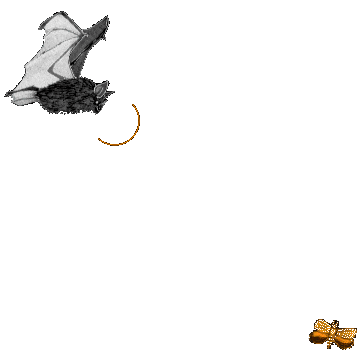 16.04.2021.
10
OTKRIVANJE PODMORNICA POMOĆU SONARA
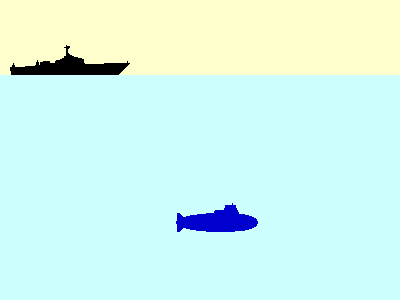 16.04.2021.
11
JAN DONALD (IAN DONALD)
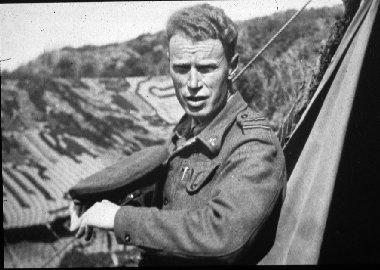 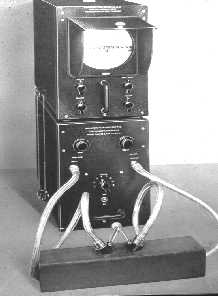 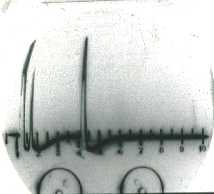 Jedan od pionira u razvoju ultrazvuka je bio škotlanđanin Jan Donald. 
Upoznavši se u ratu sa radom sonara i radara to znanje je kasnije iskoristio u primeni ultrazvuka u medicini
16.04.2021.
12
OSNOVNA ŠEMA ULTRAZVUČNOG APARATA
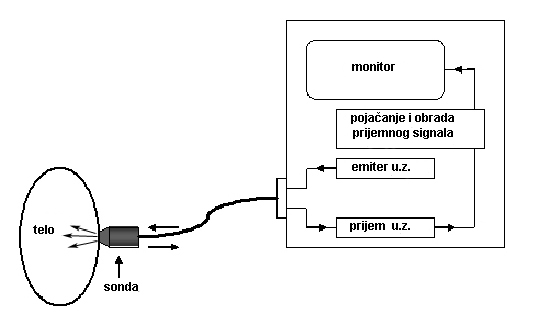 16.04.2021.
13
SONDE
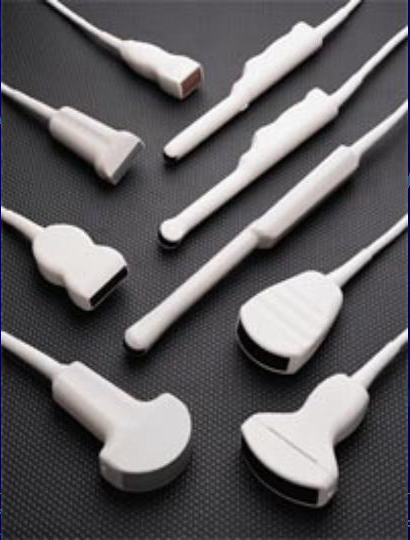 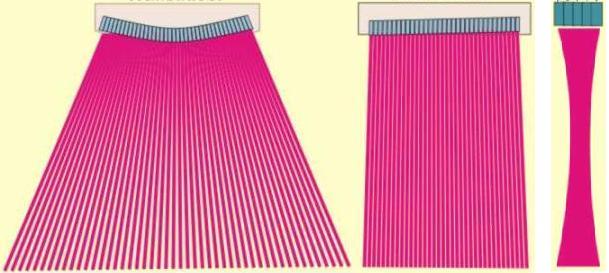 Po obodu sonde je niz kristala, koji pretvaraju električne impulse u ultrazvučne talase, i primaju odbijene talase i pretvaraju ih u električne impulse
Sonda je i generator i prijemnik
16.04.2021.
14
ULTRAZVUČNA DIJAGNOSTIKA - TALASNO KRETANJE
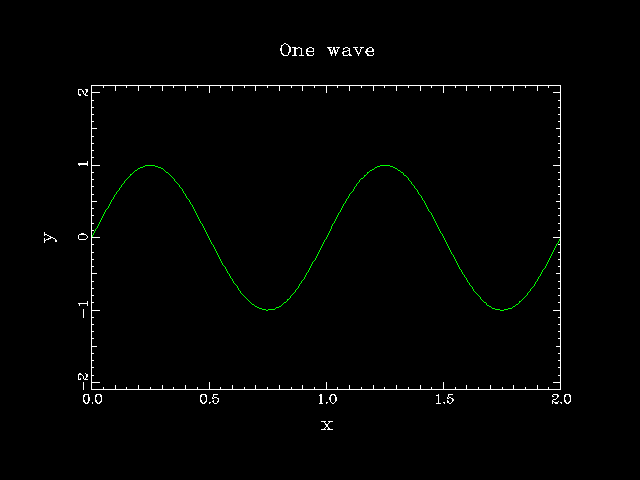 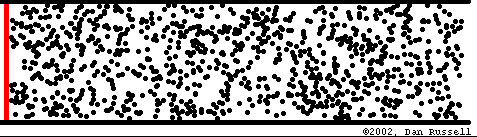 Prva komponenta koja učestvuje u dobijanju slike pomoću ultrazvuka je talas i njegovo prostiranje
16.04.2021.
15
JEDNODIMENZIONALNA SLIKA - A NAČIN (A MODE)
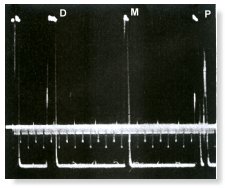 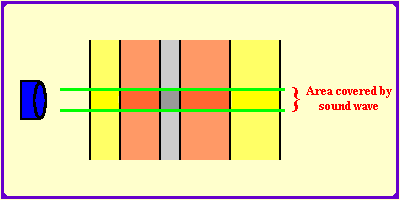 16.04.2021.
16
JEDNODIMENZIONALNA SLIKA - M NAČIN (M MODE)
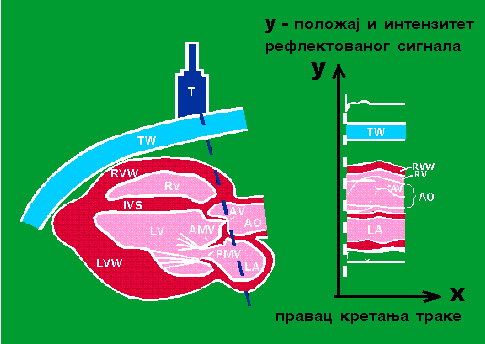 16.04.2021.
17
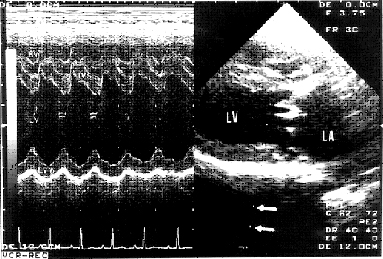 JEDNO- I DVODIMENZIONALNA SLIKA
16.04.2021.
18
DOPPLEROV EFEKAT
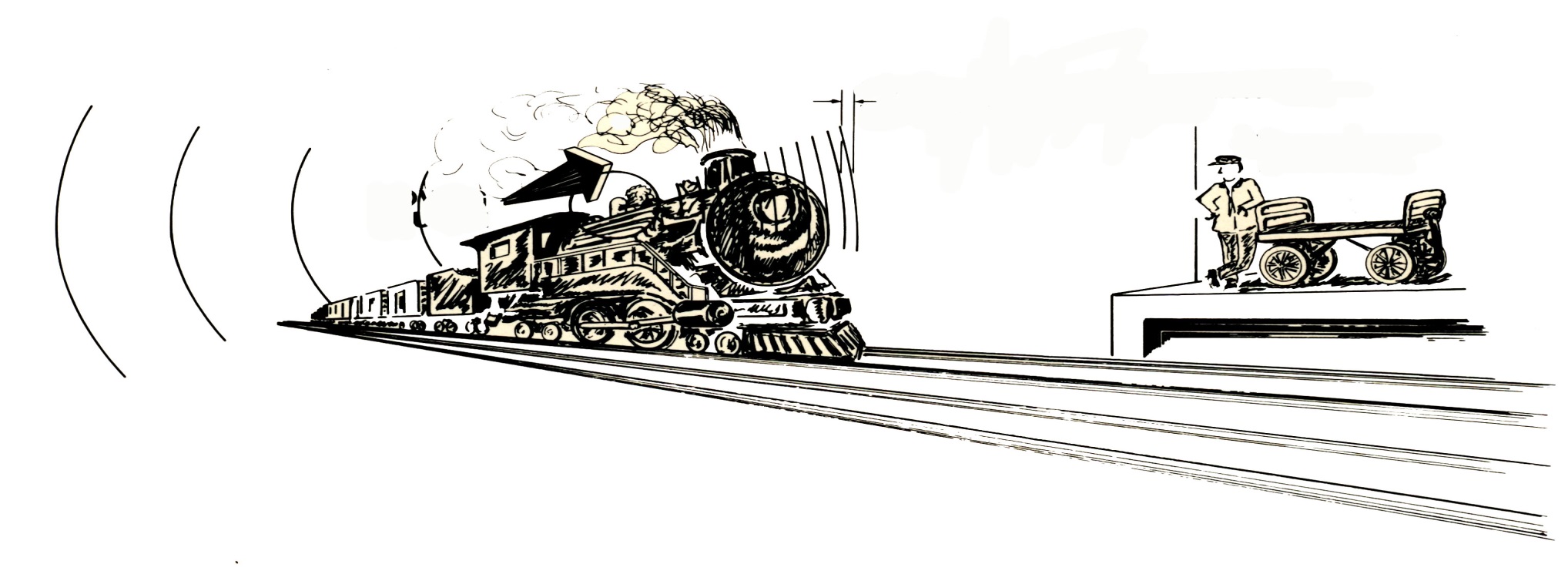 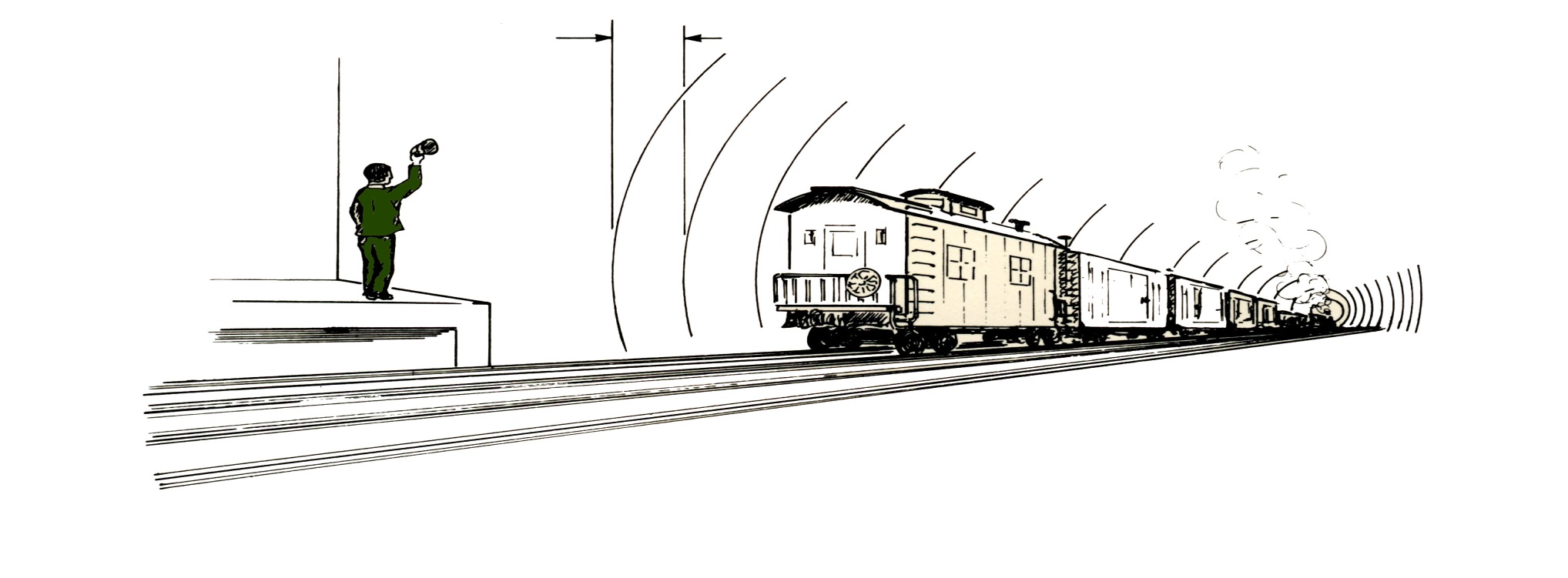 Promena  učestalosti (frekvencije)  zvuka,  svetlosti  ili  drugih  talasa, prouzrokovana  kretanjem  izvora  ili  posmatrača
Promena  učestalosti  se  zove Dopplerov  ili  frekventni  pomak
16.04.2021.
19
DOPLEROV  POMAK
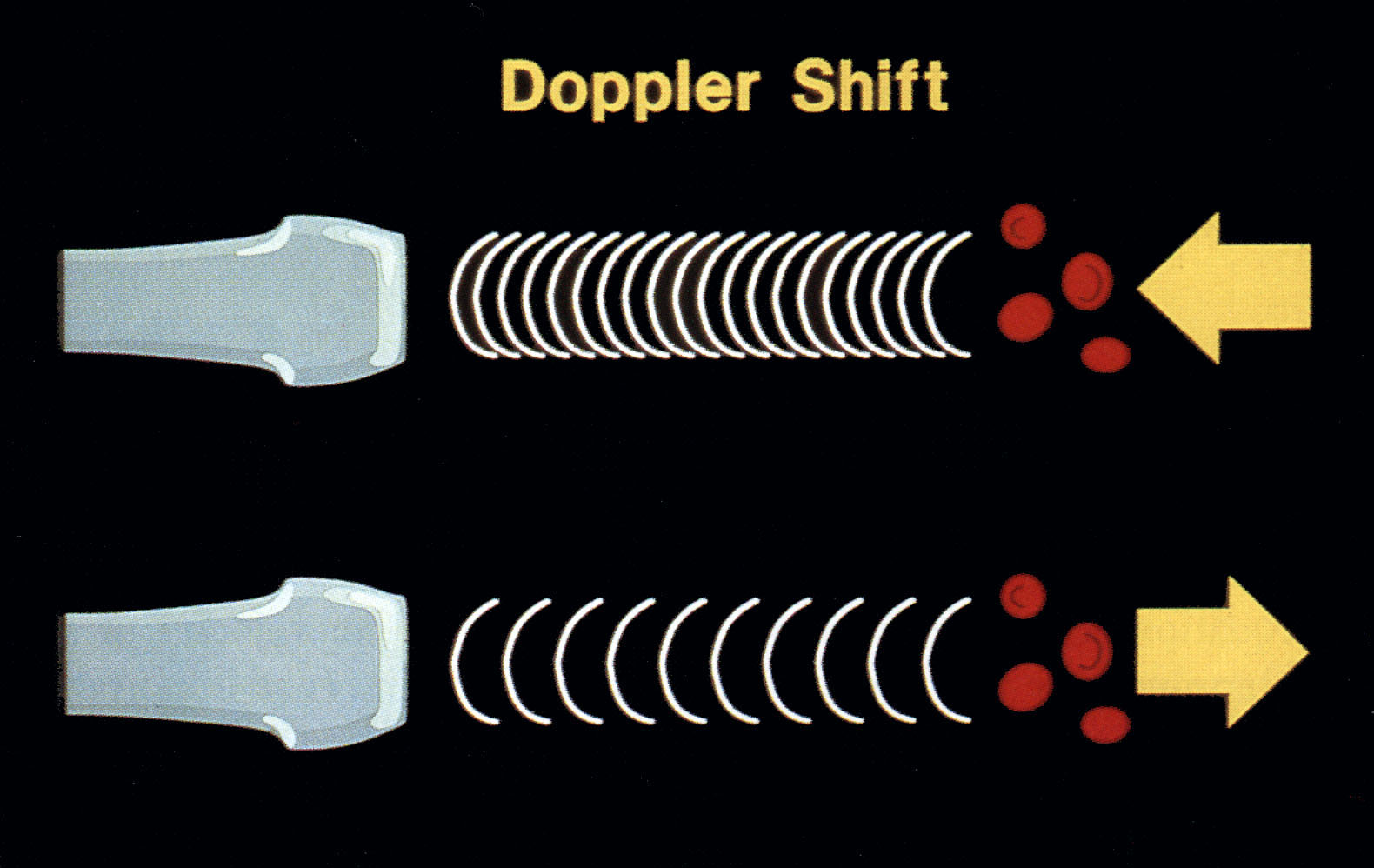 Promena  učestalosti se zove frekventni  pomak
16.04.2021.
20
DOPLEROV  POMAK
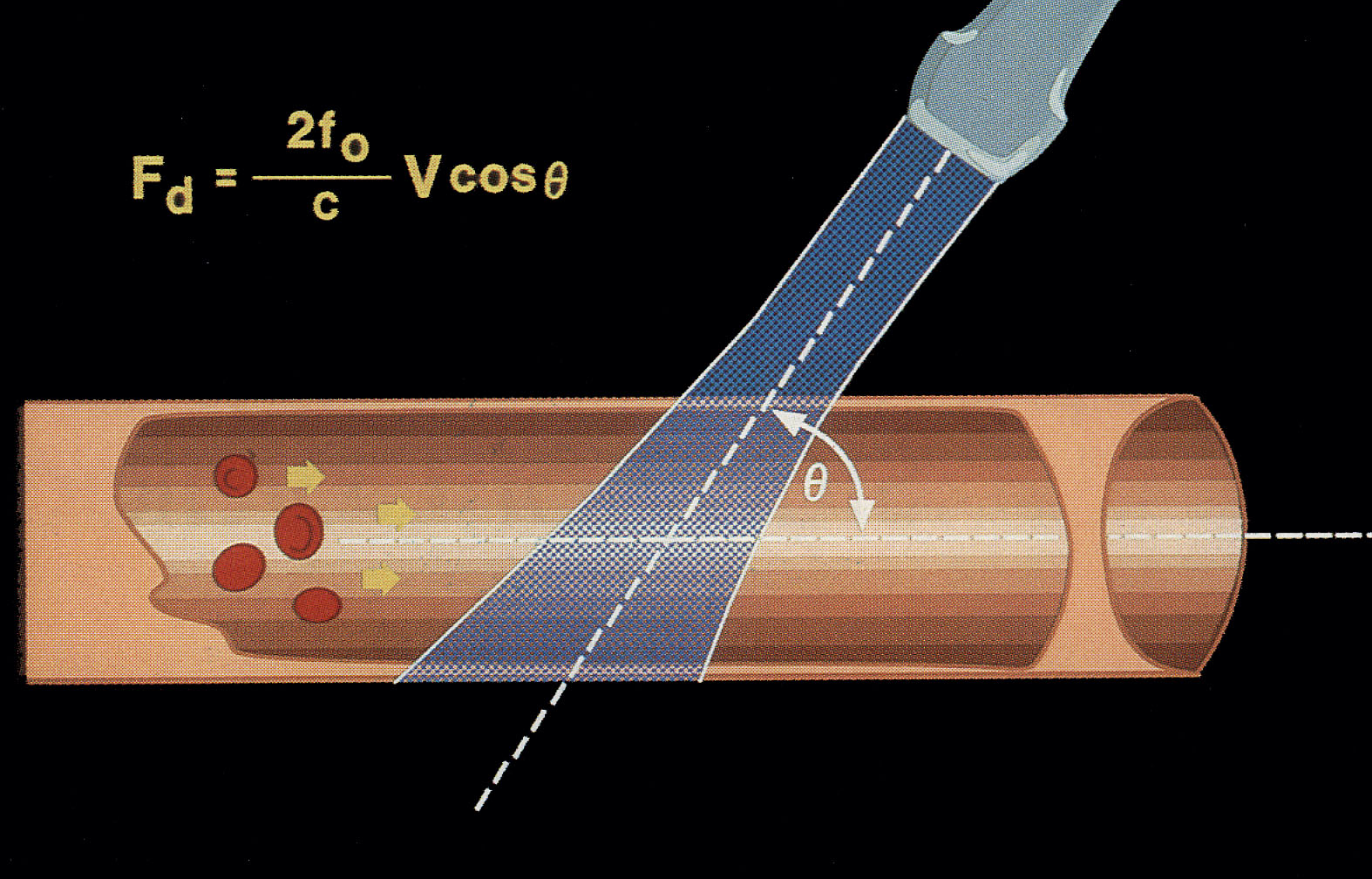 Izračunavanje  frekventnog  pomaka
16.04.2021.
21
IZRAČUNAVANJE  FREKVENTNOG  POMAKA
Isti fenomen se sreće kada ultrazvučni talas udari u crveno krvno zrnce vaskularnog sistema.  
Posmatrajući veličine zrnaca, u poređenju sa talasnom dužinom ultrazvučnih talasa, crvena krvna zrnca su kao reflektori, zato ih možemo smatrati kao izvor signala a sondu kao posmatrača (prijemnik). 
Ako je Dopplerov pomeraj negativan (prenešeni frekventni pomeraj umanjuje vrednost originalno emitovane frekvence) a to se dešava pri protoku krvi od sonde, (obrnuto će biti + pomeraj za smer ka sondi).
Signal je emitovan frekvencom: f
Zapazite da nema Dopplerovog pomeraja ako je  = 90° i Doppler signal se povećava kako se   smanjuje od 90° do 0°.
Eho signal je primljen kao : f+Δf .
Δf je Dopplerov pomeraj dat formulom:
f = 2 V f  cos
    c
Mi merimo komponentu brzine u smeru ultrazvučnog snopa: v=V*cos  
Operater mora da poravna ultrazvučni snop talasa sa krvnim sudom, da bi izbegao slabljenje (dobijanje manje od realne vrednosti) protoka krvi.
16.04.2021.
22
ODREĐIVANJE  PRAVCA  I  SMERA  PROTOKA  KRVI
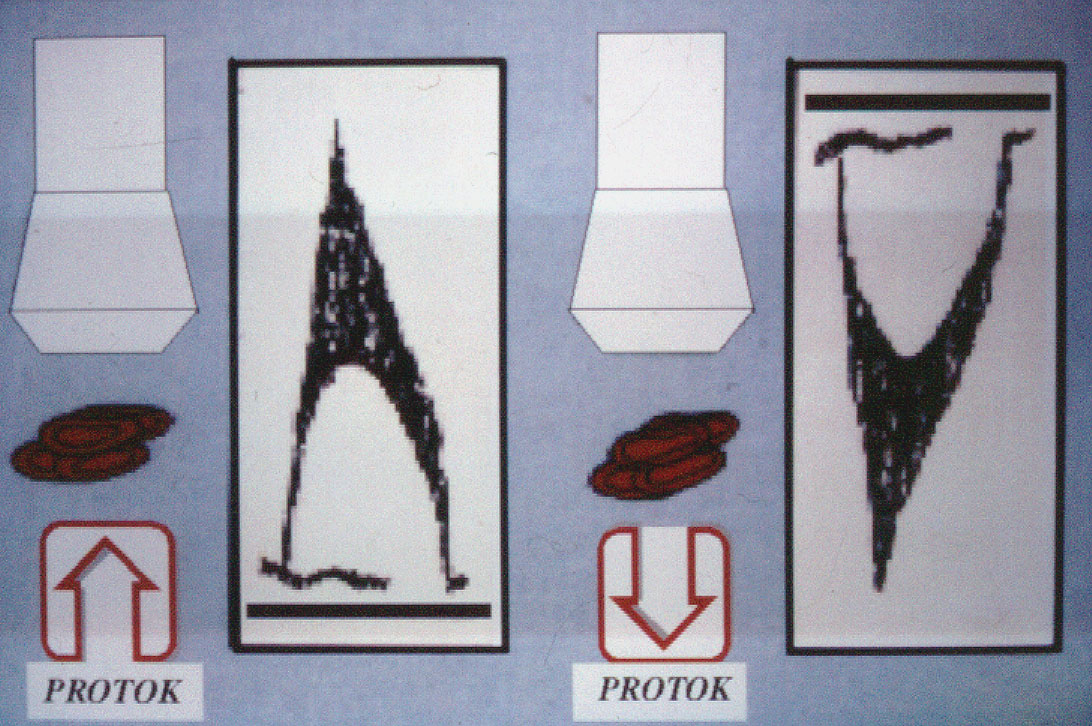 16.04.2021.
23
INTENZITET RAZLIČITIH OPSEGA BRZINA CRVENIH KRVNIH ZRNACA
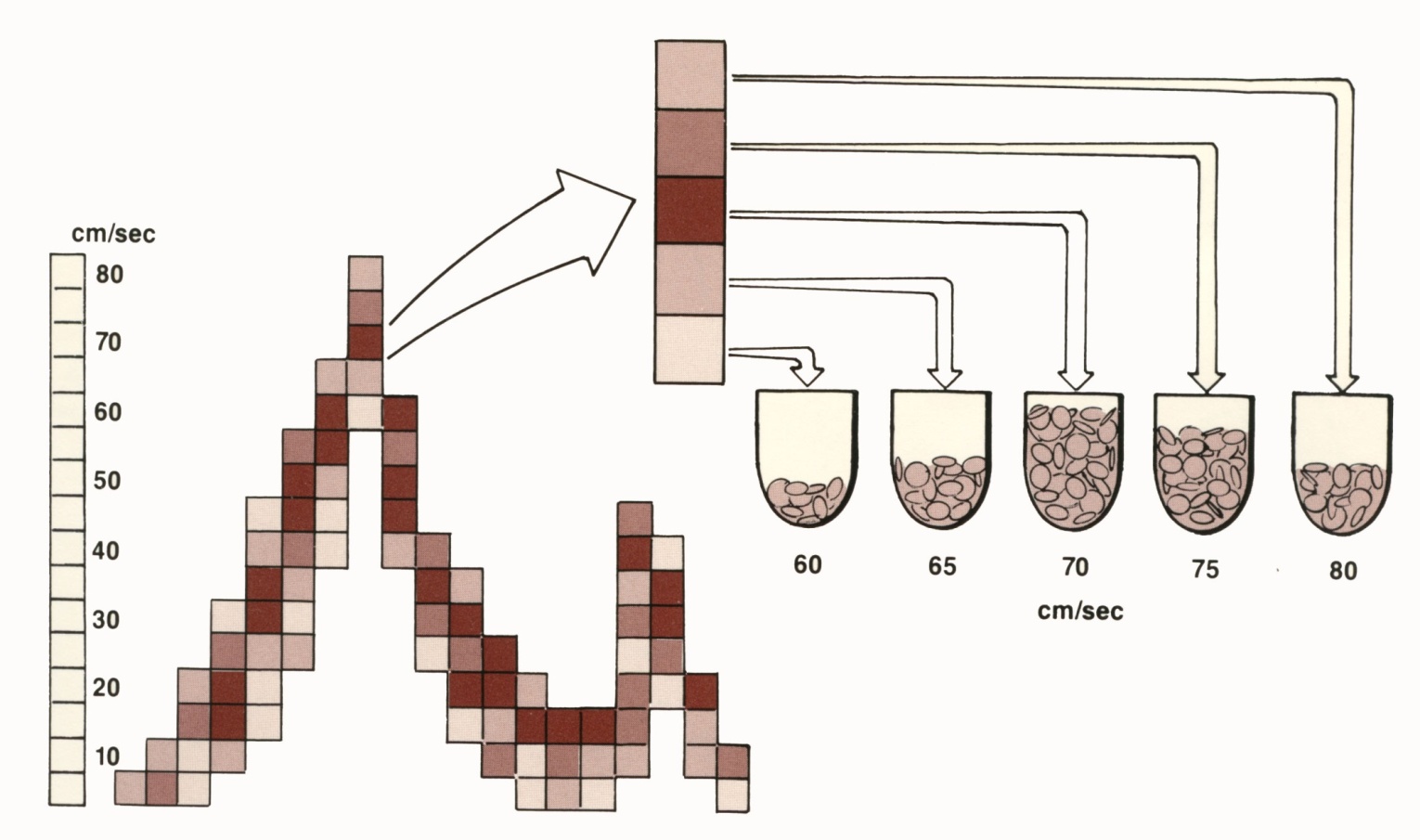 16.04.2021.
24
VIŠA UČESTALOST TRANSDJUSERA
Kvalitetnija  M  i  2D  slika – 
      bolja  rezolucija

Manja  brzina  kod  Dopplera

Manja dubina
16.04.2021.
25
NIŽA UČESTALOST TRANSDJUSERA
Slabija  M  i  2D  slika – 
      manja  rezolucija

Veća brzina  kod  Dopplera
16.04.2021.
26
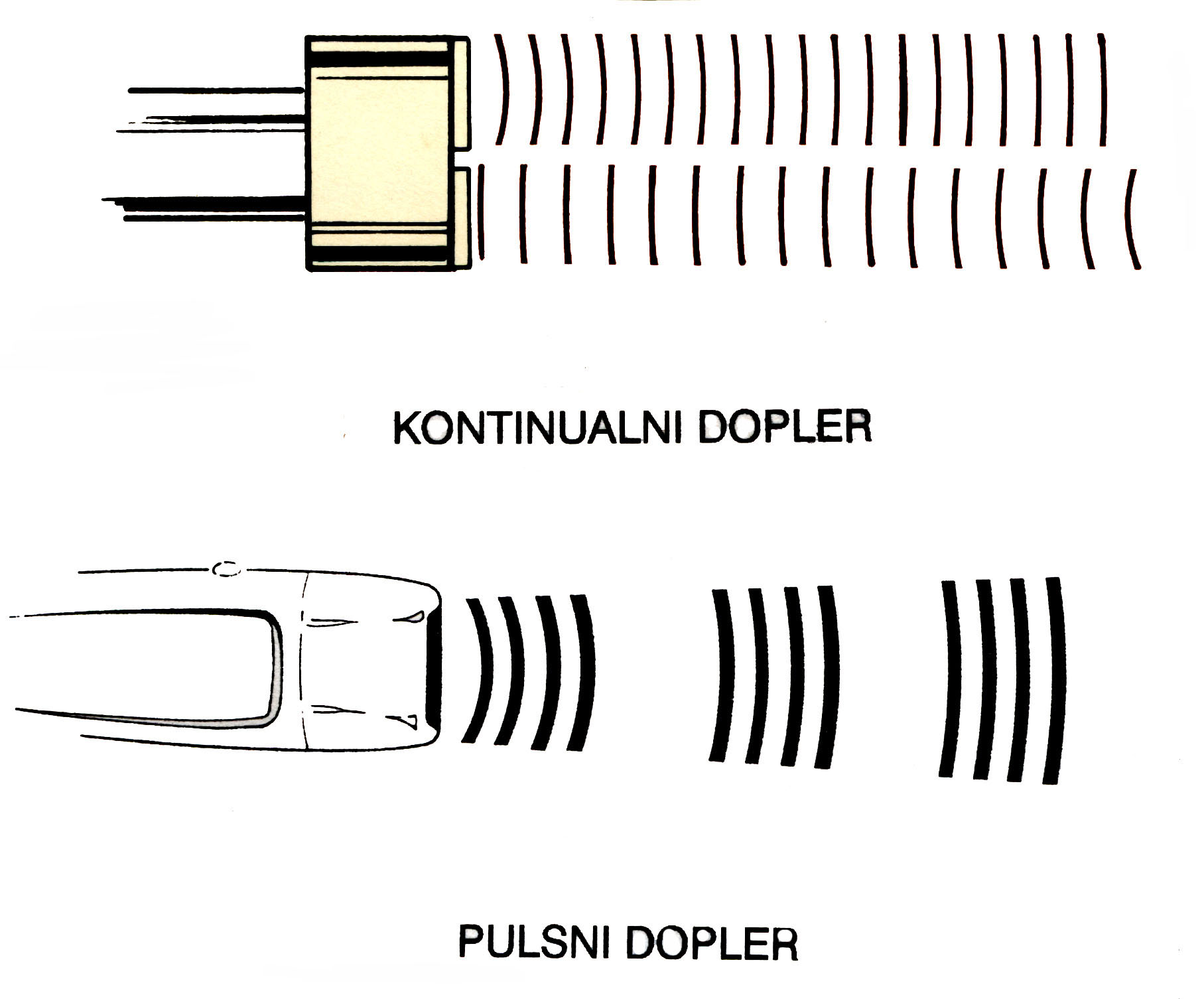 16.04.2021.
27
PULSNI  DOPPLER  (PW)
Slika se dobija na isti način kao i 2D
Slika - slanjem paketića impulsa i čekanjem povratnih impulsa

Koriste se iste sonde za 2D sliku i za pulsni Doppler



KONTINUALNI DOPLER (CW)

Sonda sa samo dva kristala
16.04.2021.
28
PULSNI  DOPPLER  (PW)
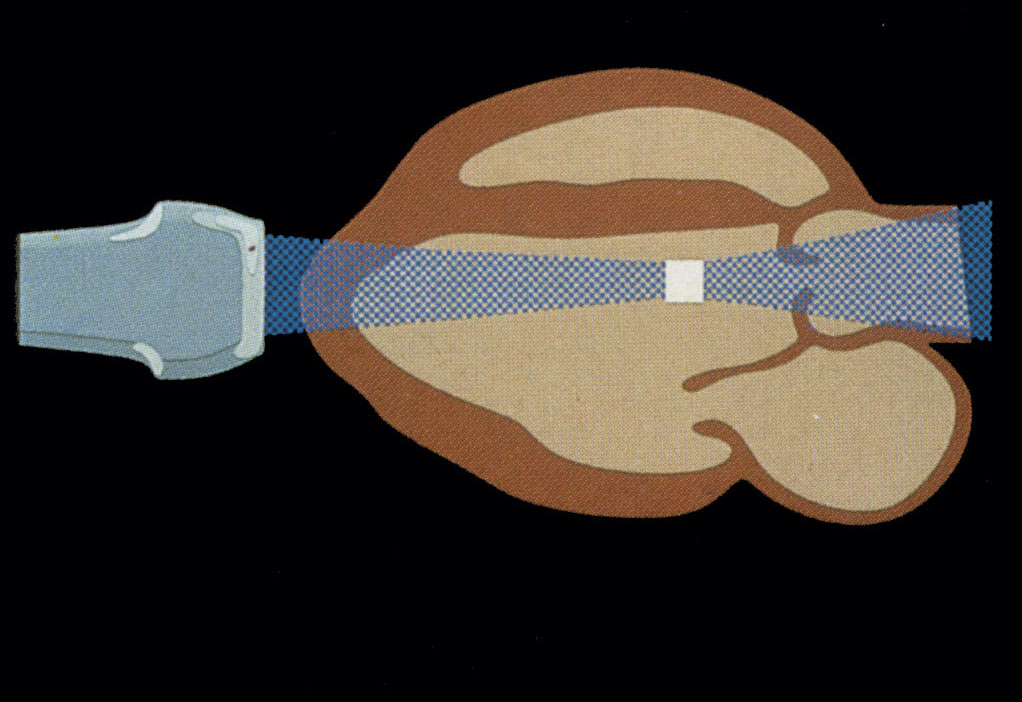 16.04.2021.
29
PULSNI  DOPPLER  (PW)
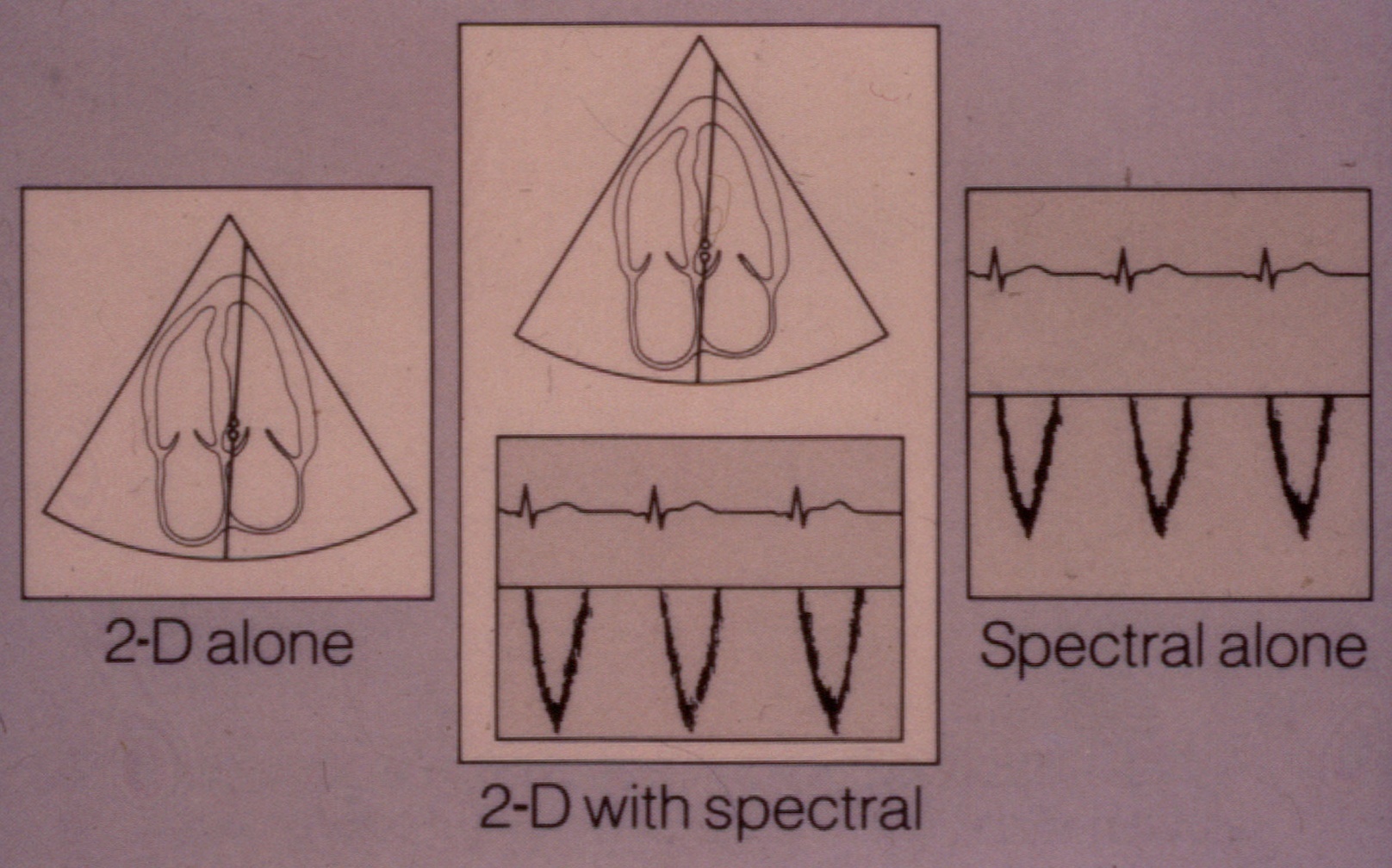 16.04.2021.
30
PULSNI  DOPPLER  (PW)
Mogućnost određivanja protoka po pravcu,  po  smeru  i  po  dubini.


Može da se meri samo ograničena promena Dopplerove   frekvencije, odnosno,  mala  brzina.
16.04.2021.
31
KONTINUALNI DOPPLER  (CW)
Nema određivanja protoka po dubini, već se registruju sve brzine duž celog krvnog suda kroz koji ultrazvučni  snop  prolazi.


Mogu da se mere sve brzine protoka u kardiologiji ( do 7.0 m/s, što odgovara gradijentu  pritiska  od  196  mmHg).
16.04.2021.
32
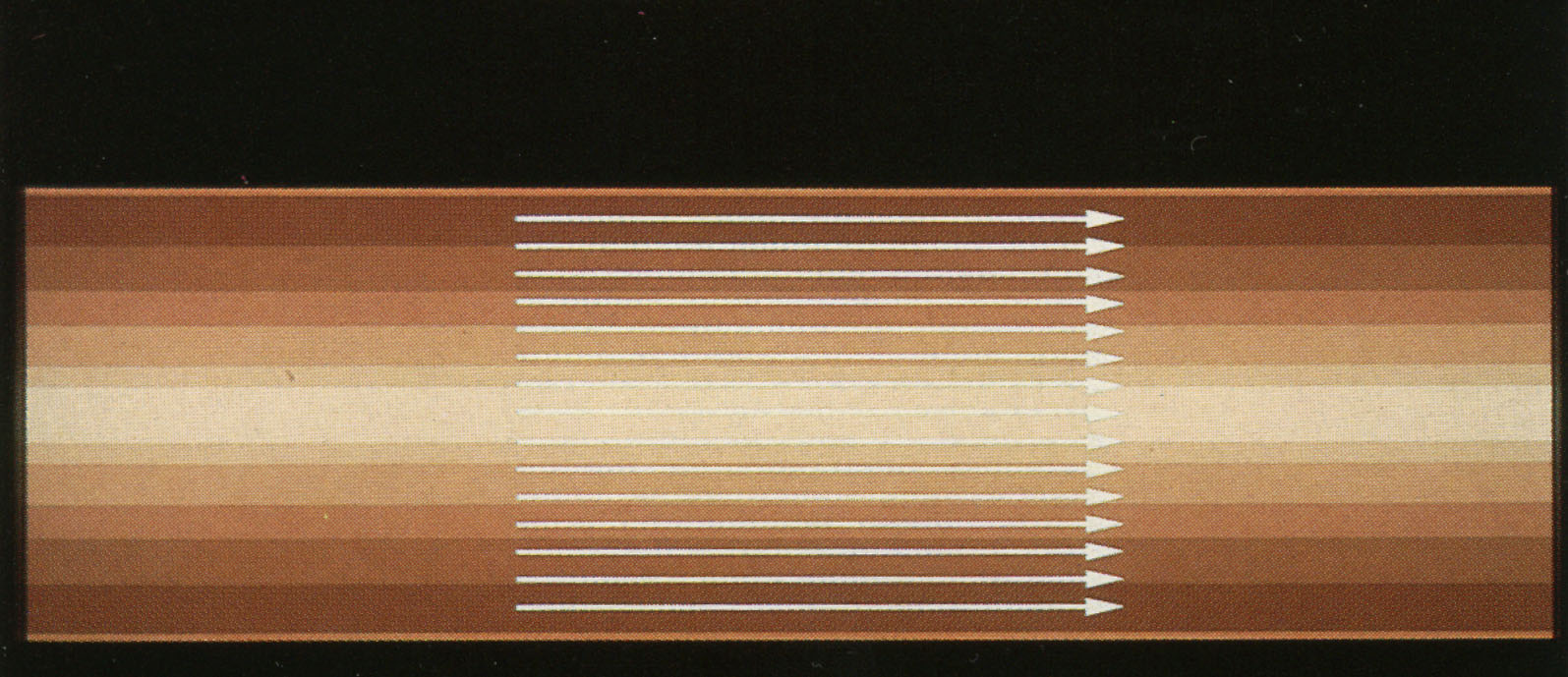 LAMINARNI PROTOK
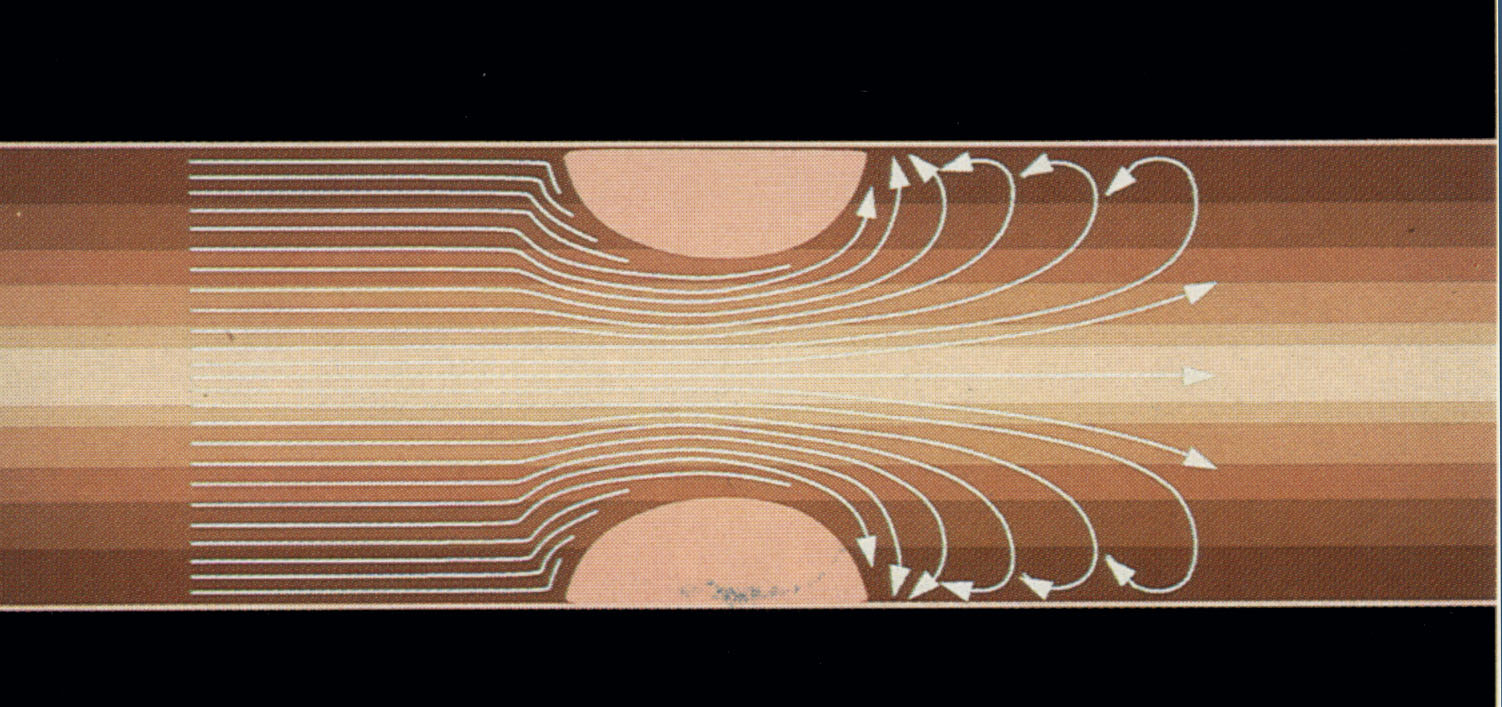 TURBULENTNI PROTOK
16.04.2021.
33
UPROŠĆENA  BERNULIJEVA  JEDNAČINA
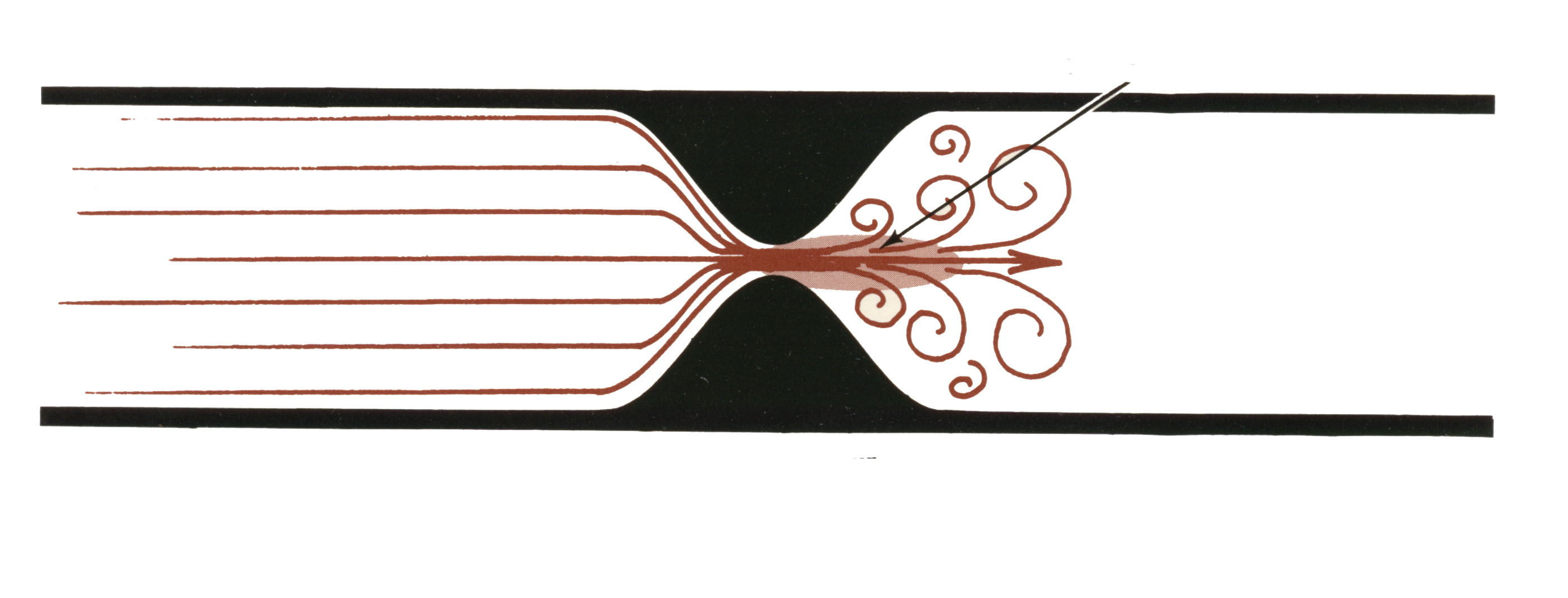 16.04.2021.
34
BOJENJE PRAVCA I SMERA PROTOKA KRVI
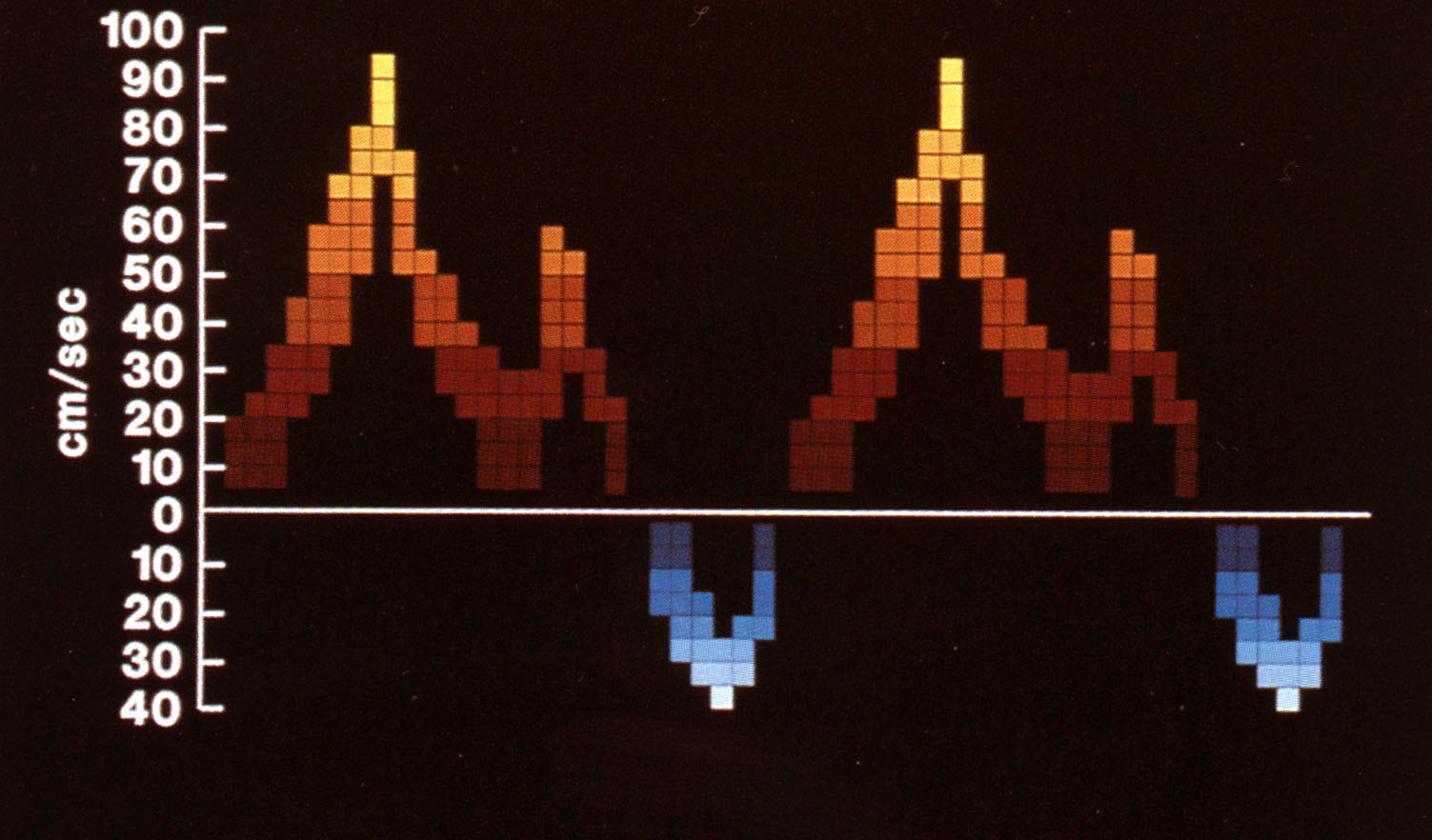 BART     =    BLUE - AWAY,  RED - TOWARDS
16.04.2021.
35
COLOR FLOW MAPPING – CFM
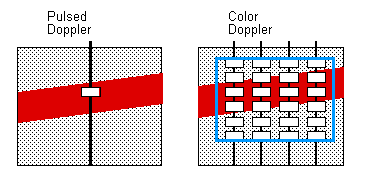 Color Doppler detektuje brzinu i smer protoka koristeći principe pulsnog Doppler-a.

Nasuprot PW, detekcija se ovde ne desava na jednom malom uzorku (sample), nego na više uzoraka odjednom. Broj uzoraka zavisi od veličine kolor prozora koji korisnik podešava zavisno od potrebe.
16.04.2021.
36
NORMALNI PROTOK KROZ MITRALNI ZALISTAK U DIJASTOLI
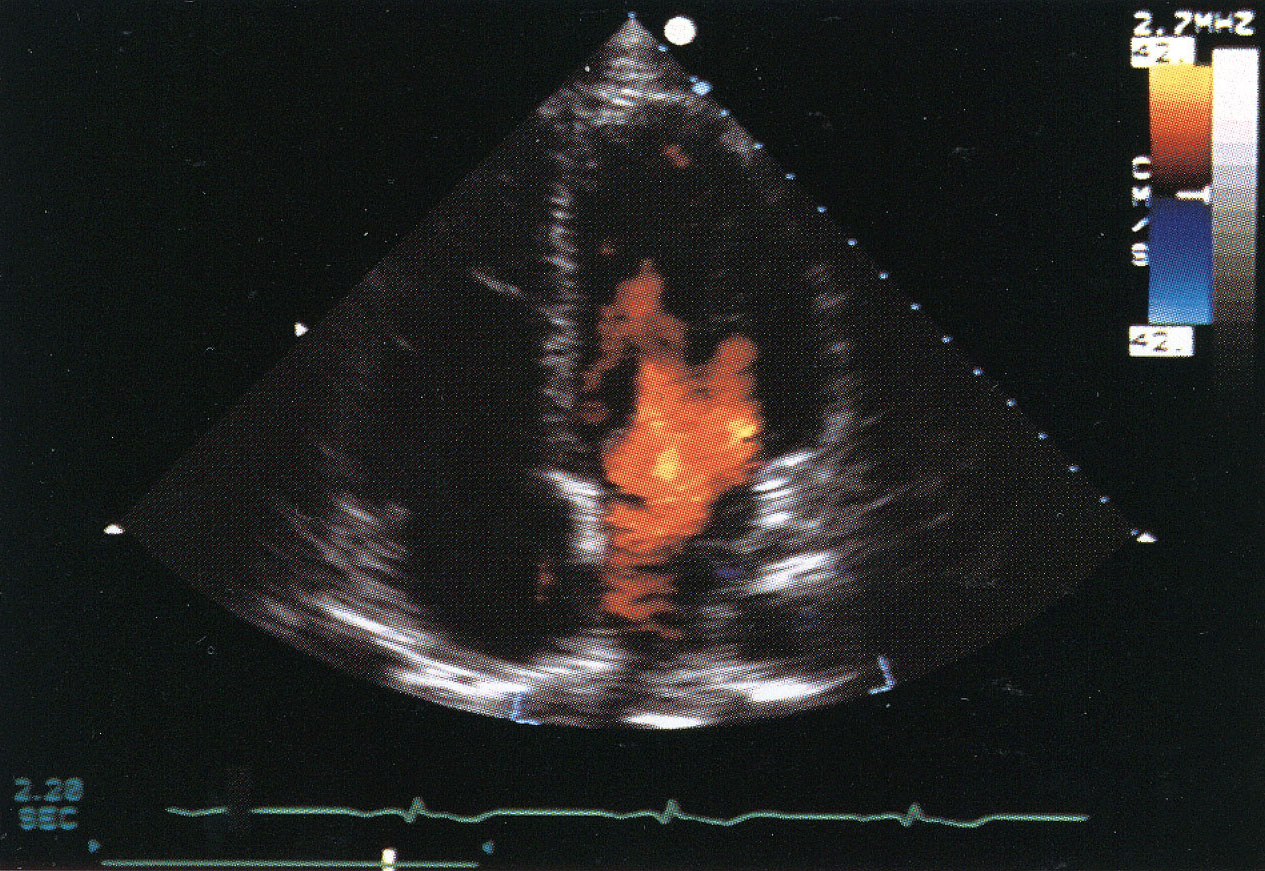 16.04.2021.
37
TURBULENTNO KRETANJE PRAVI “MOZAIK” SLIKU
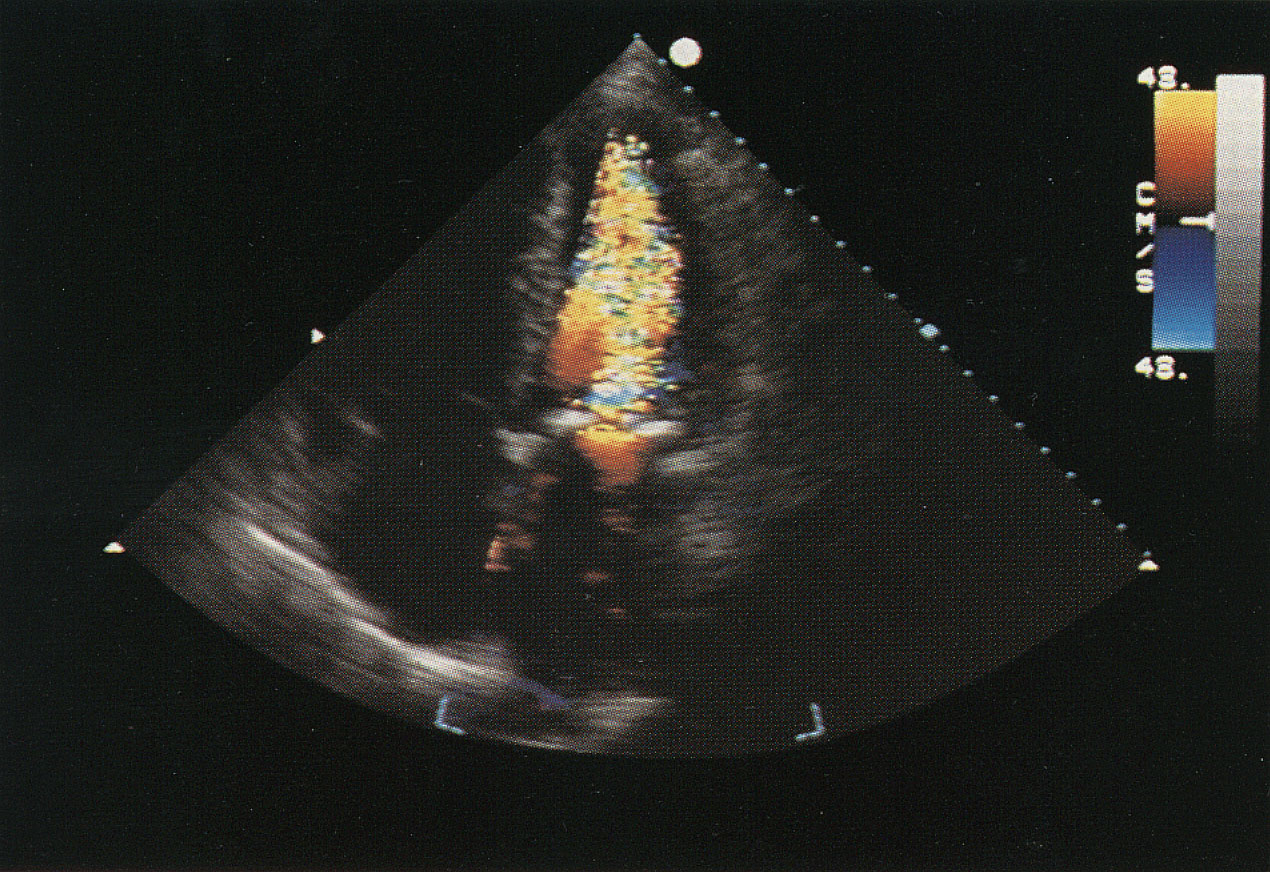 16.04.2021.
38
MOGUĆNOSTI  DOPPLERA
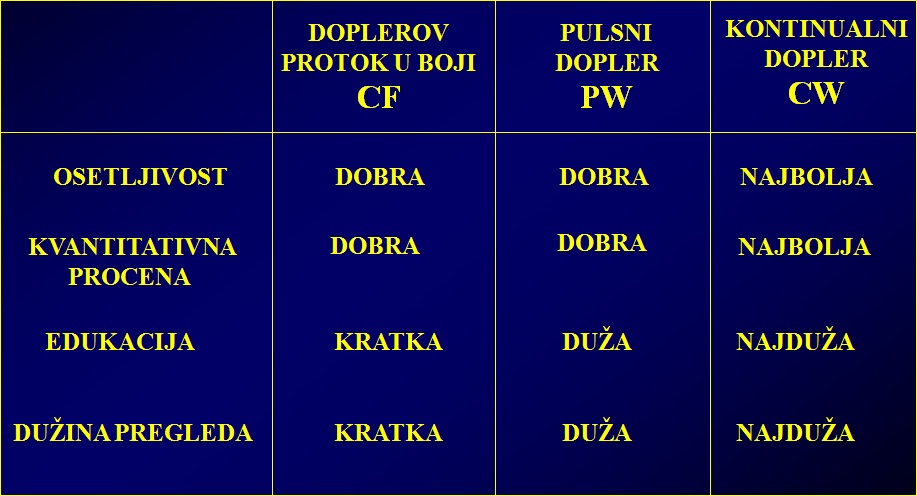 16.04.2021.
39
ARTEFAKTI
Na ultrazvučnoj slici često vidimo oblike koji u stvari ne postoje, a imitiraju normalne ili patološke strukture. To su artefakti.



Mogu da nastanu zbog:

1. Neispravne opreme
2. Neodgovarajućeg podešavanja aparata
3. Uticaja sredine (tkiva) koje se pregleda na ultrazvučne talase
16.04.2021.
40
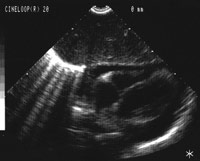 ARTEFAKTI
16.04.2021.
41
BIOLOŠKI EFEKTI
American Institute For Ultrasound In Medicine (AIUM):


Nema potvrđenih bioloških efekata na pacijentima i sonografistima izloženim jačinama ultrazvuka uobičajenim u standardnim pregledima.
16.04.2021.
42
VEŽBE
Upoznavanje sa hardverom ehokardiografskog aparata (monitor, tastatura, sonda, komande na tastaruti za podešavanje grafičkog prikaza)

Biološki efekat ultrazvuka (bezbednost primene...)
16.04.2021.
43